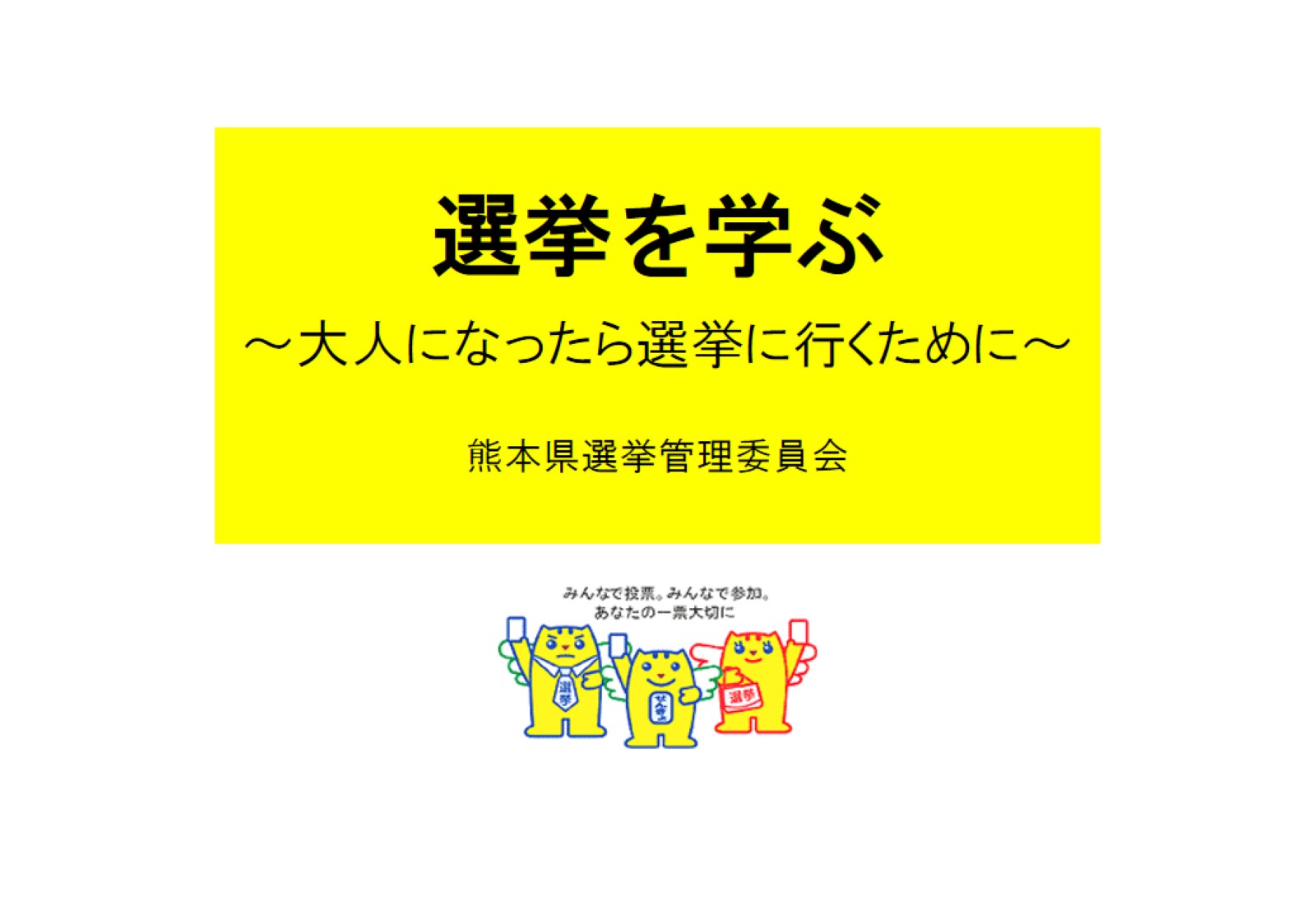 選挙を学ぶ～大人になったら選挙に行くために～熊本県選挙管理委員会
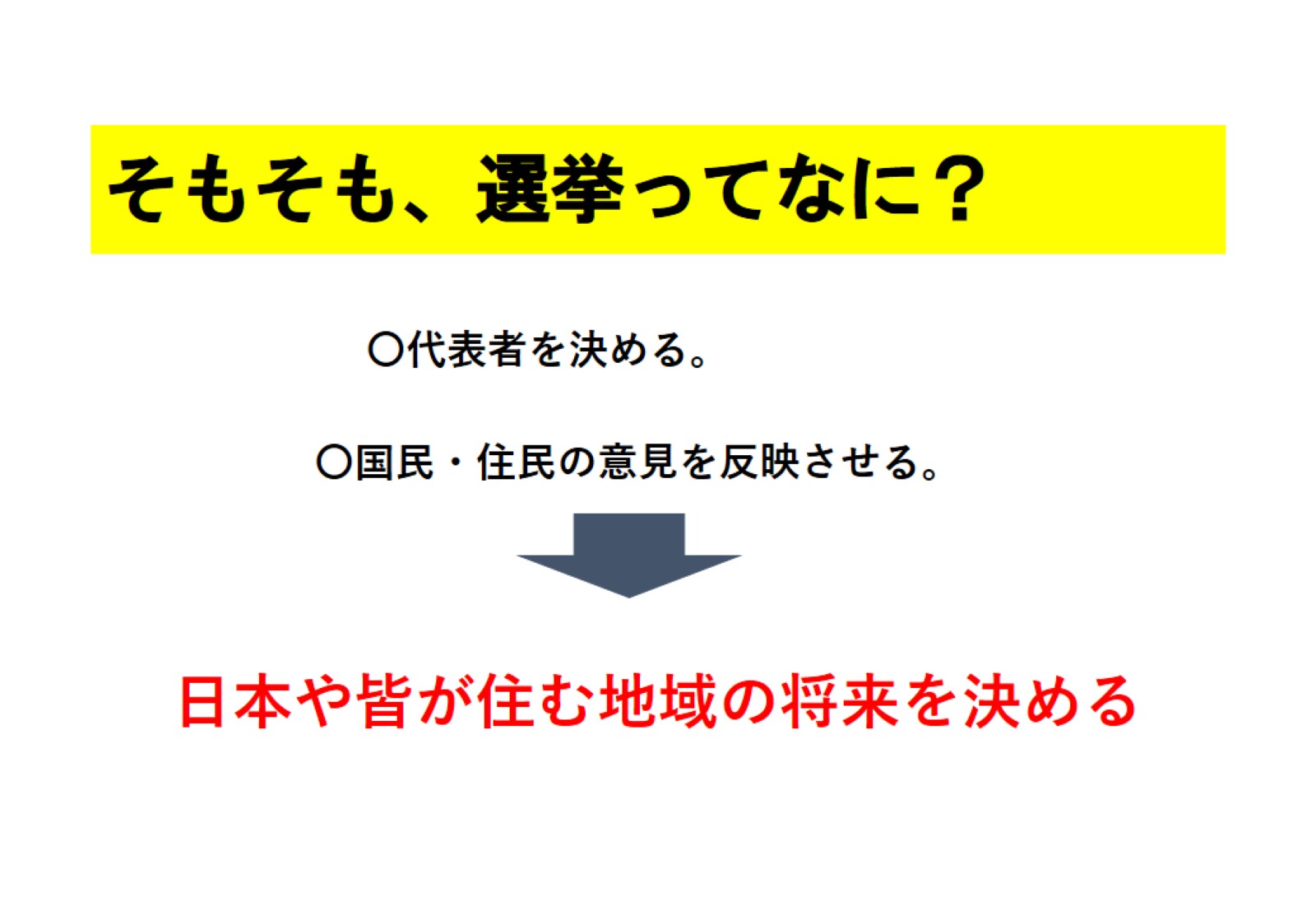 そもそも、選挙ってなに？
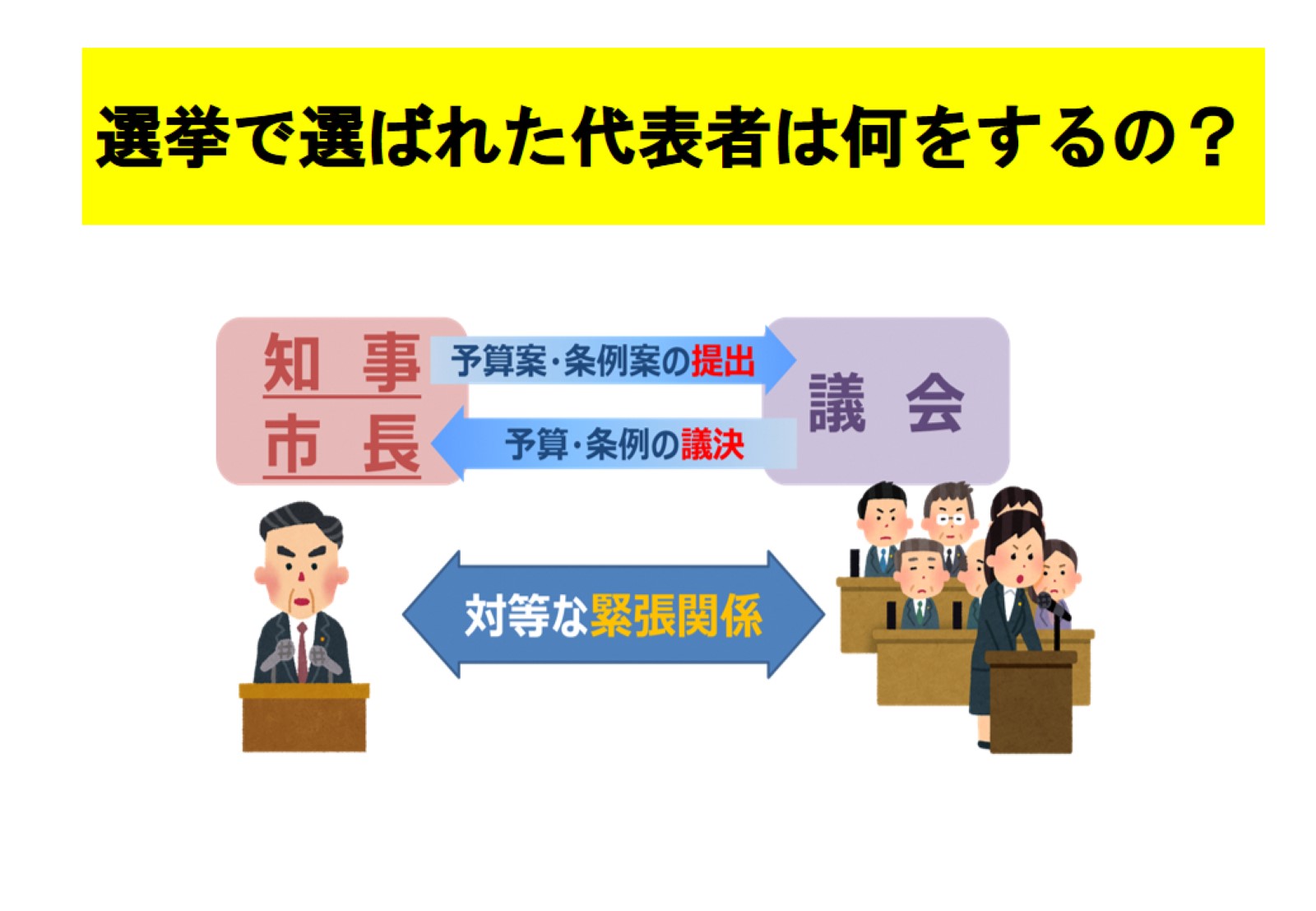 選挙で選ばれた代表者は何をするの？
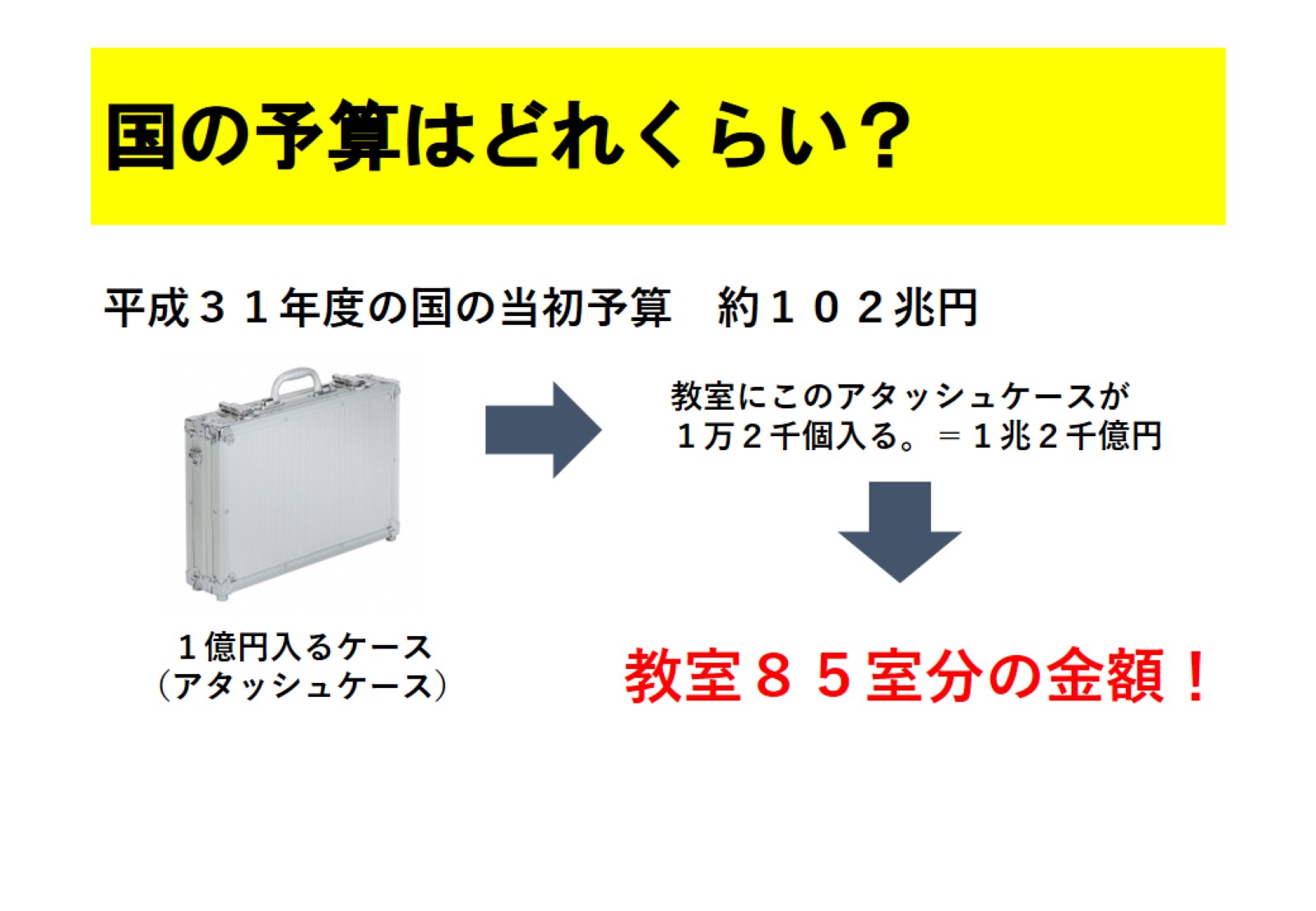 国の予算はどれくらい？
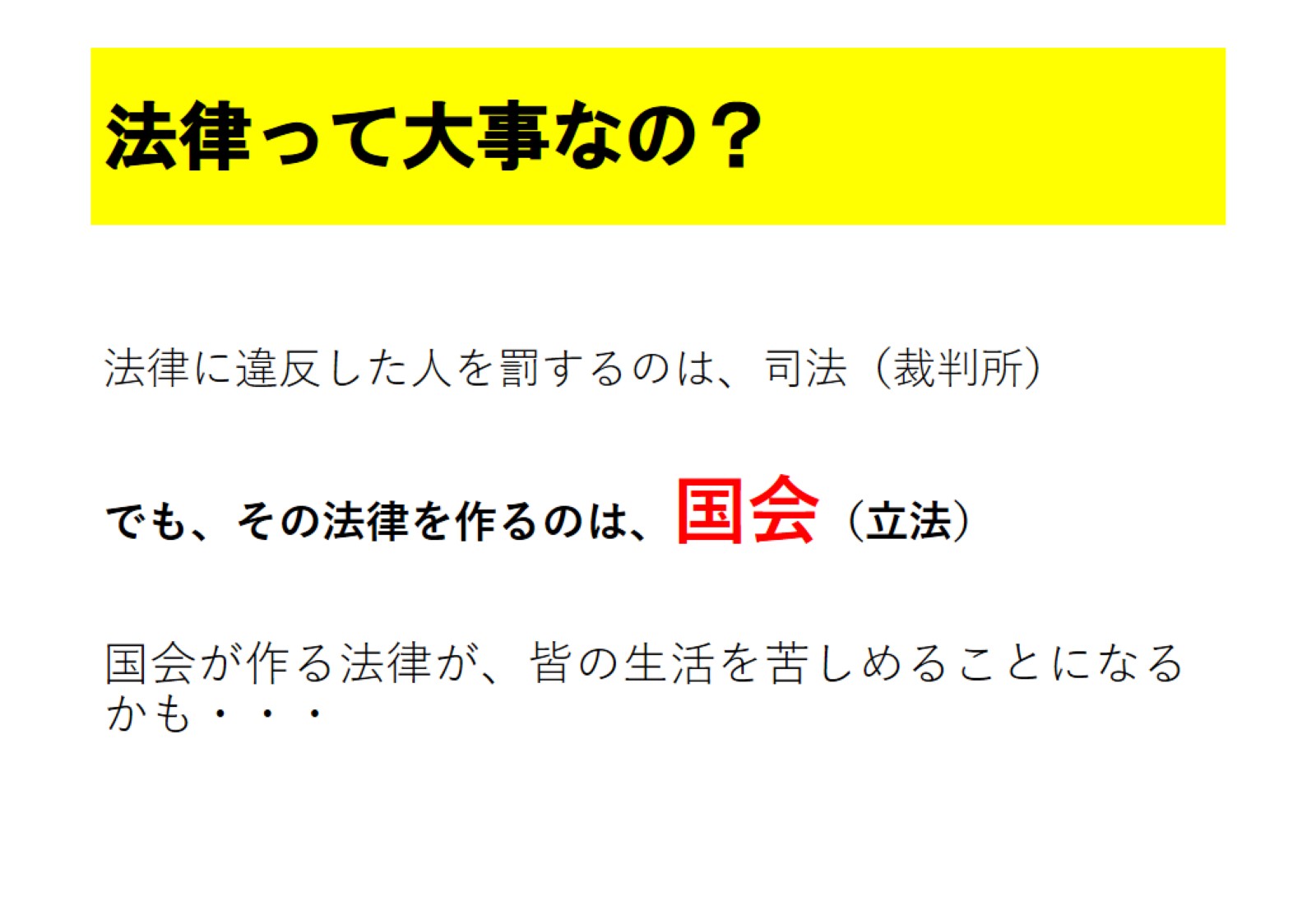 法律って大事なの？
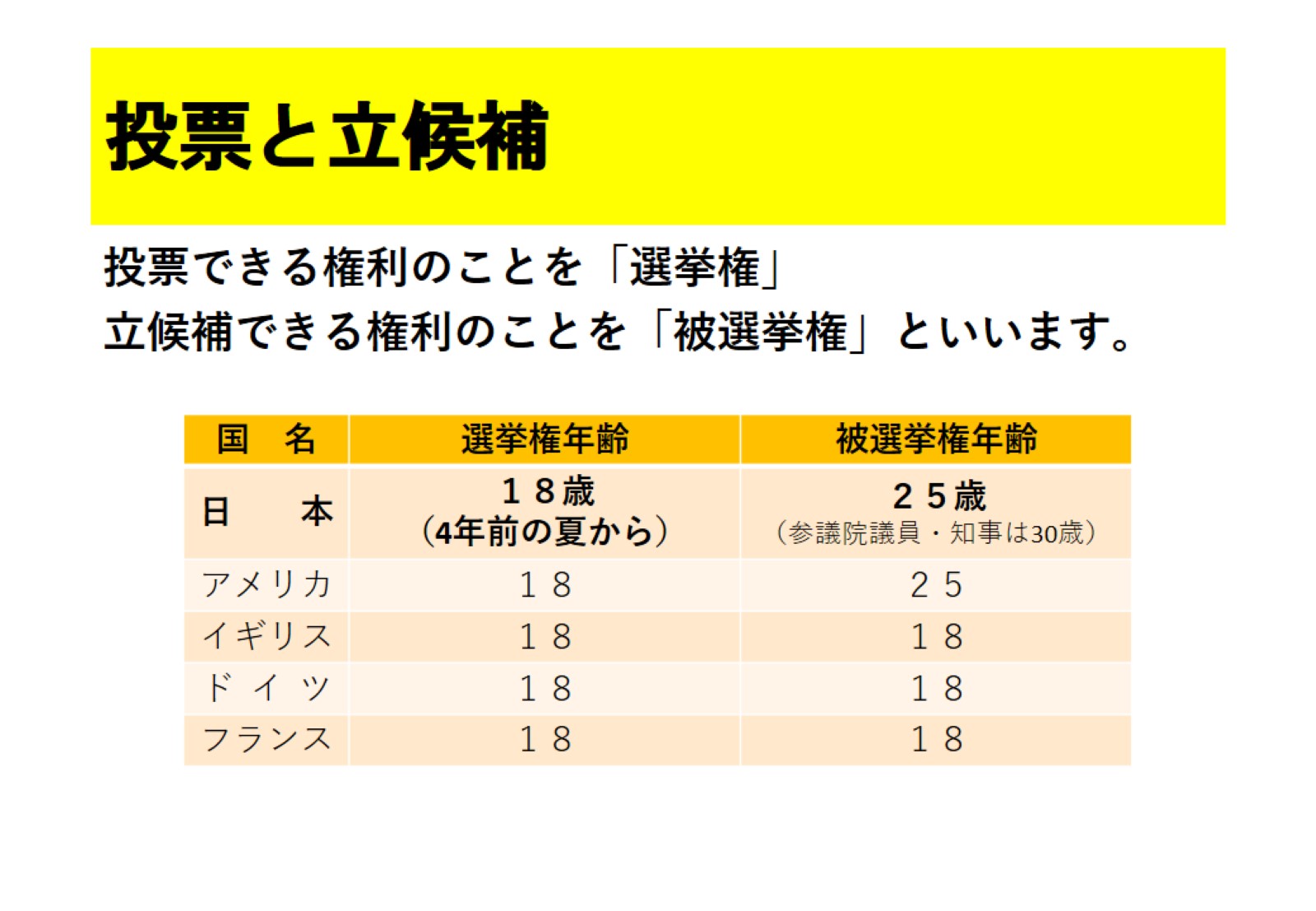 投票と立候補
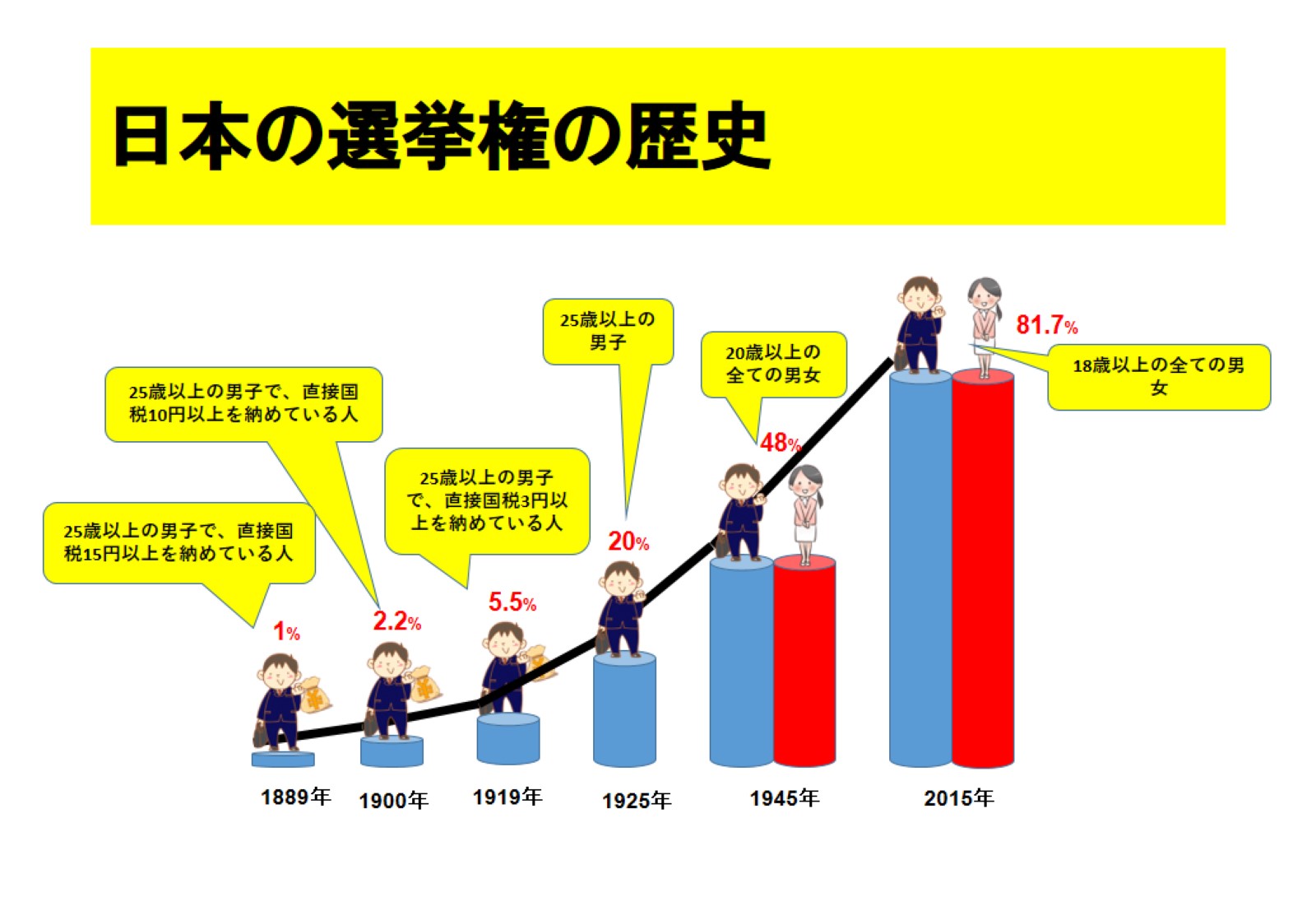 日本の選挙権の歴史
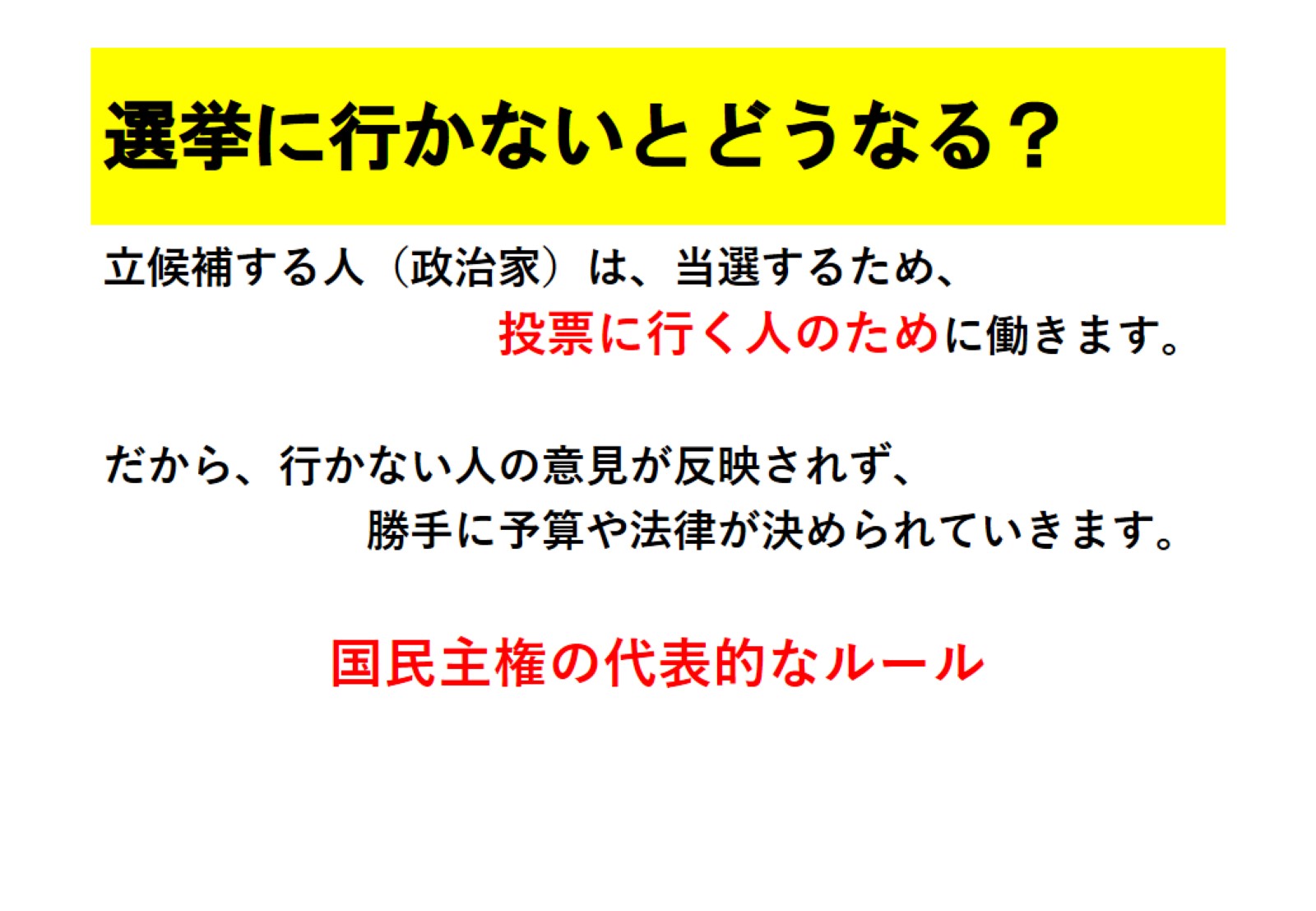 選挙に行かないとどうなる？
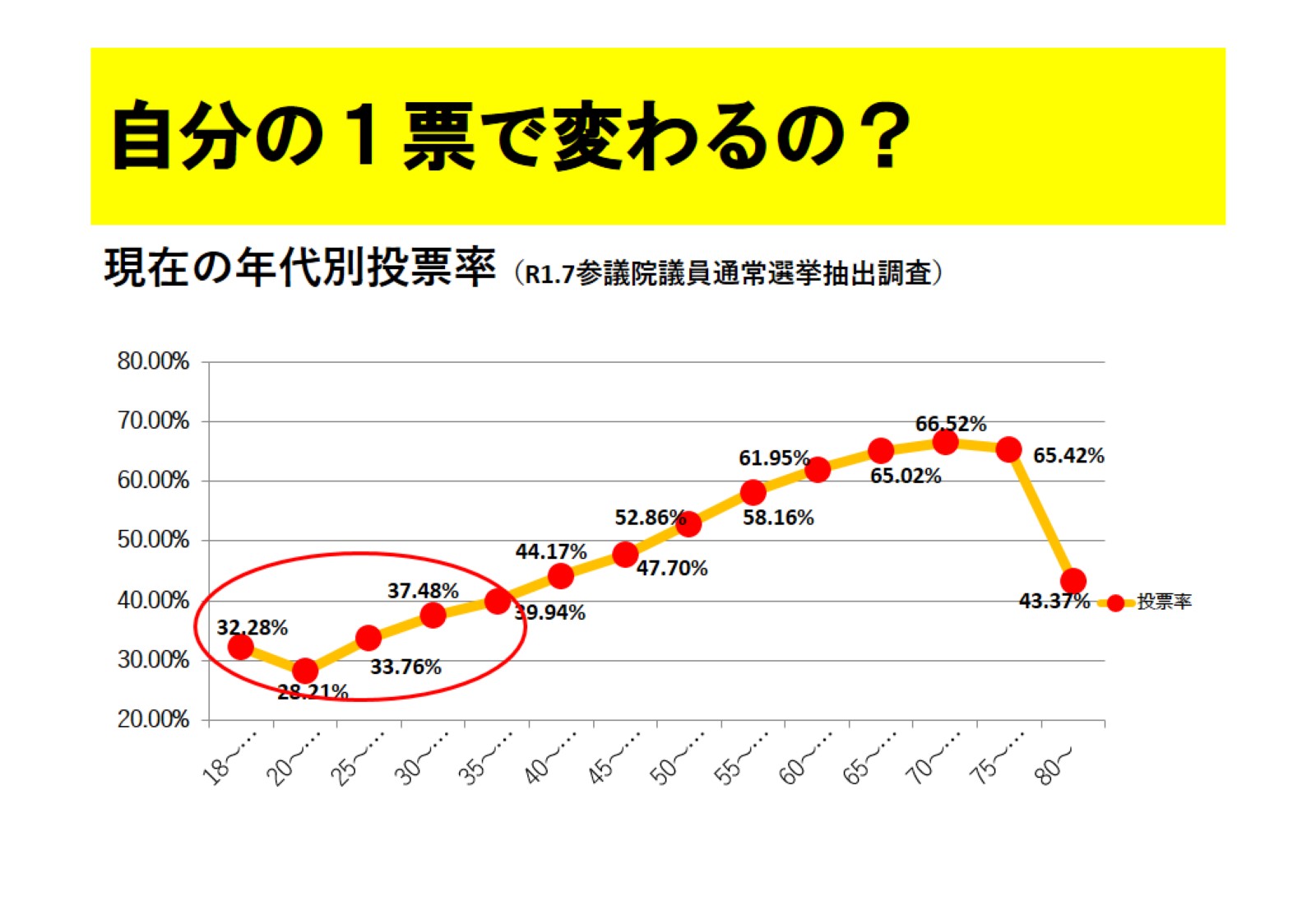 自分の１票で変わるの？
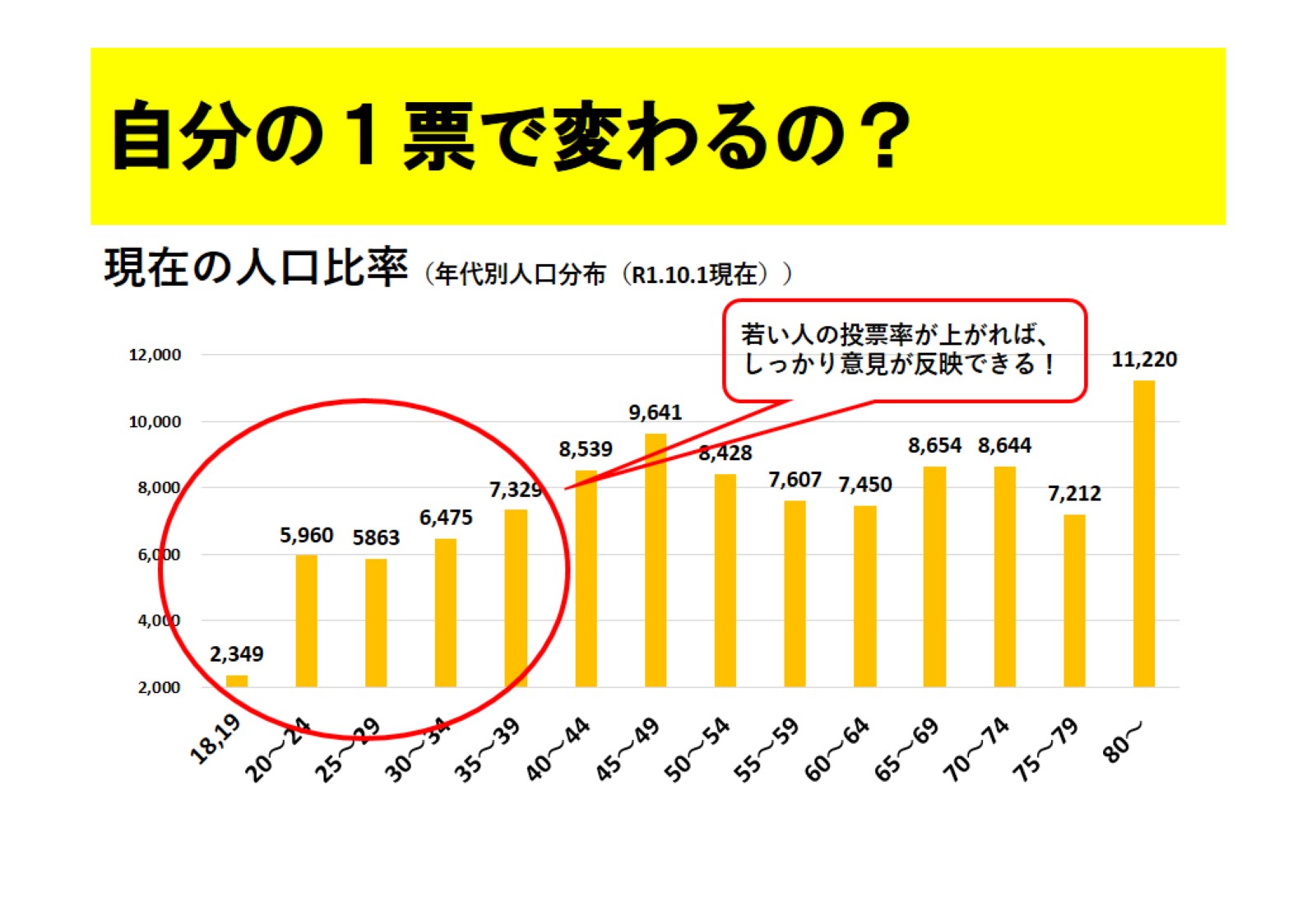 自分の１票で変わるの？
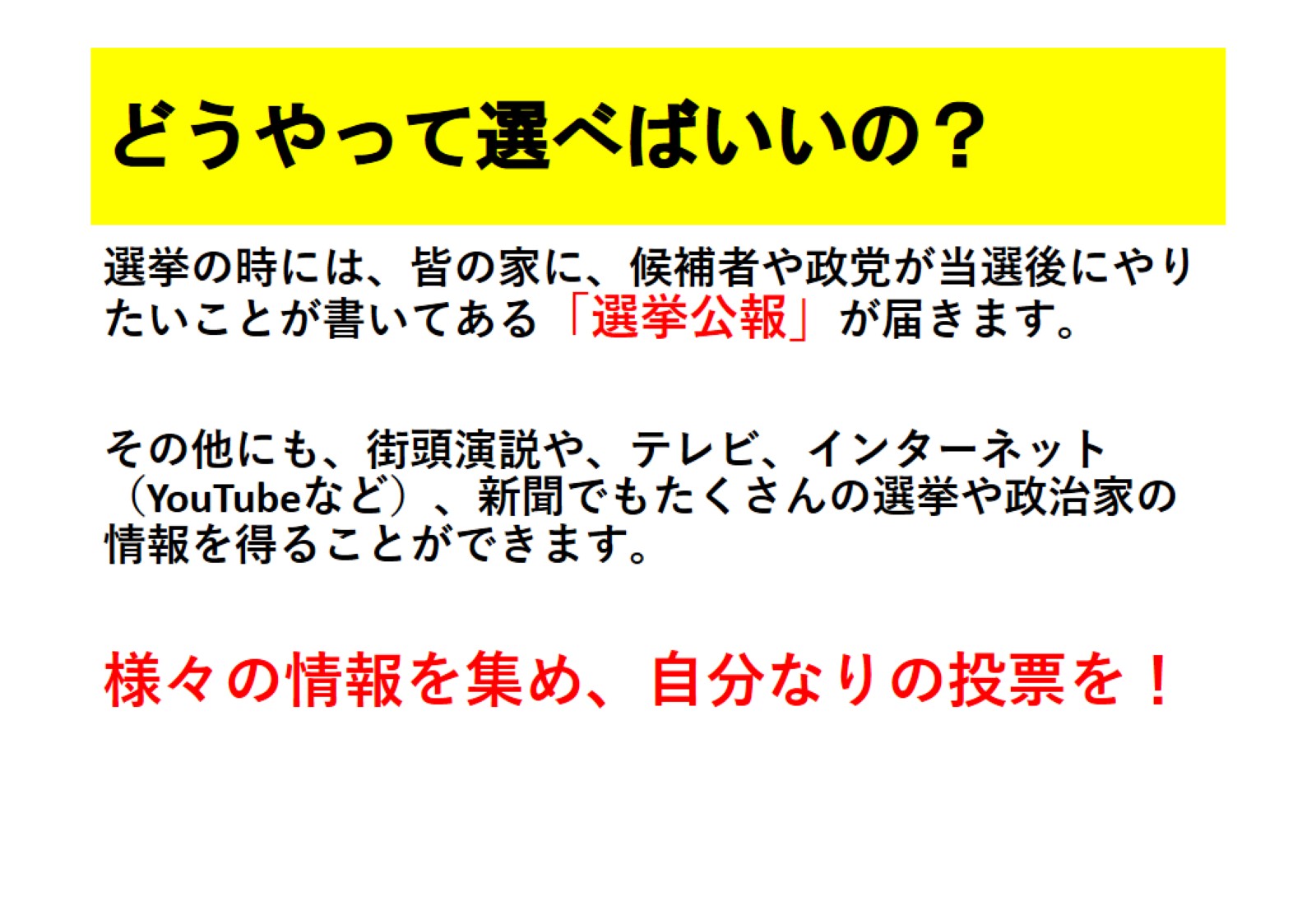 どうやって選べばいいの？
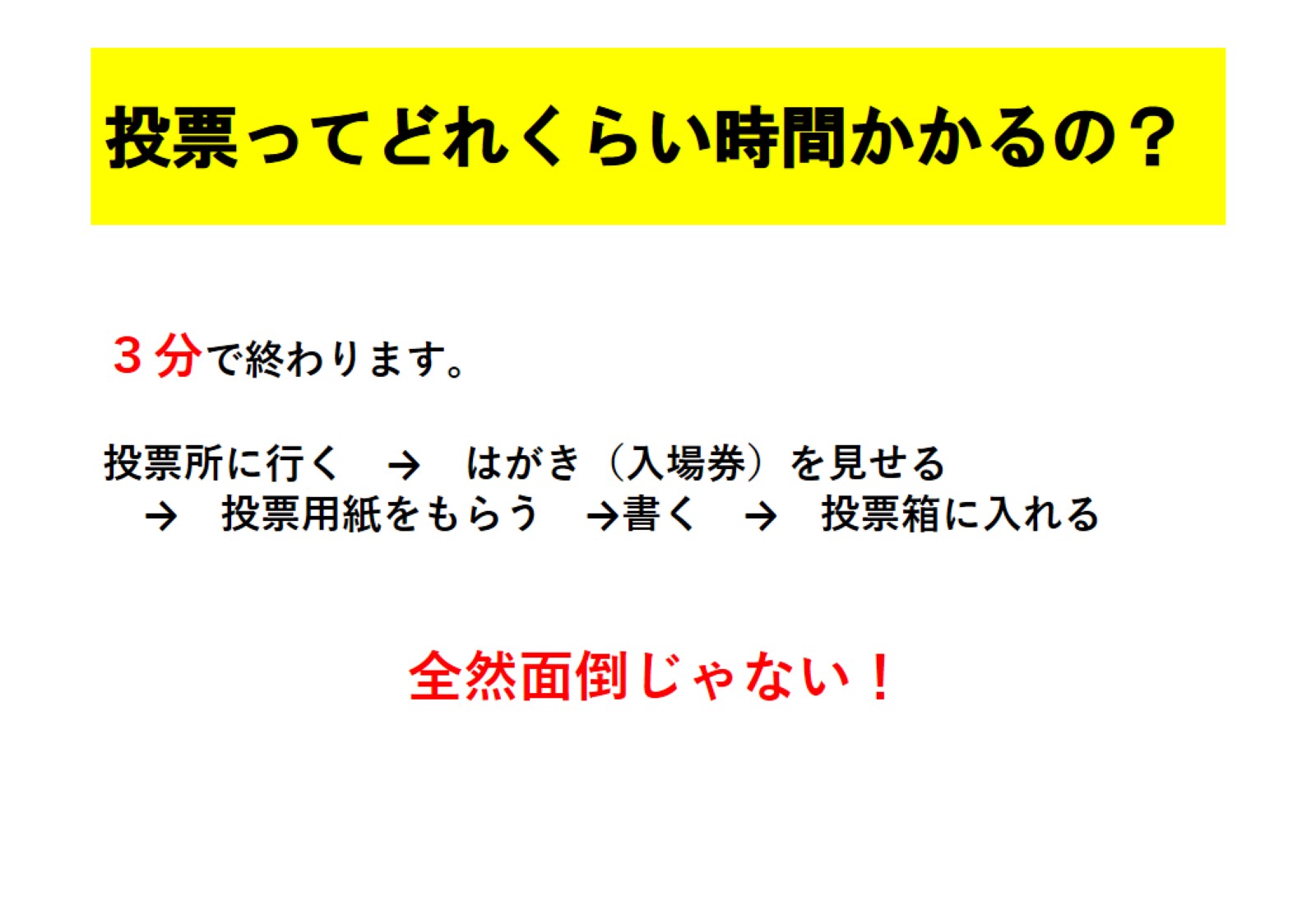 投票ってどれくらい時間かかるの？
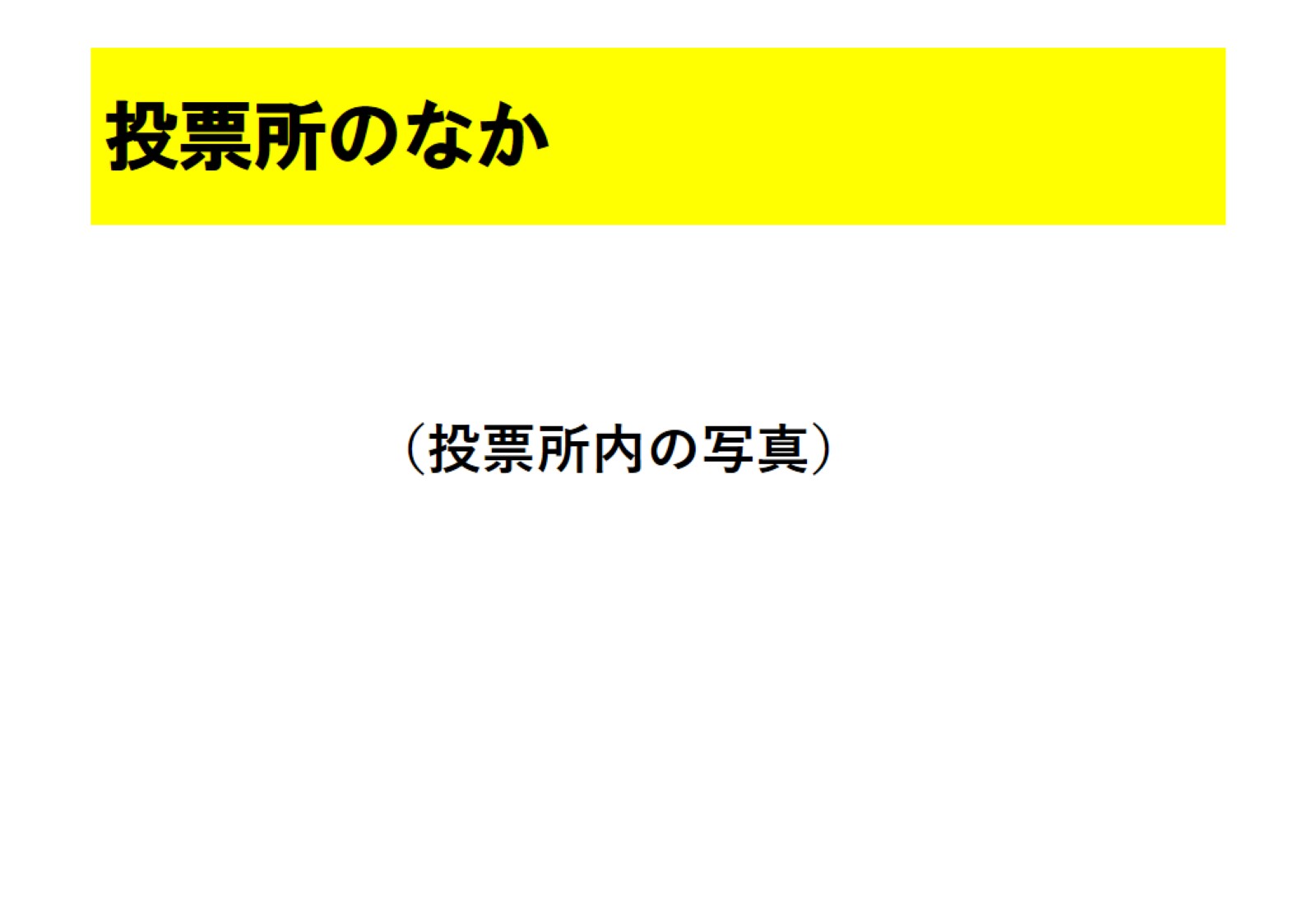 投票所のなか
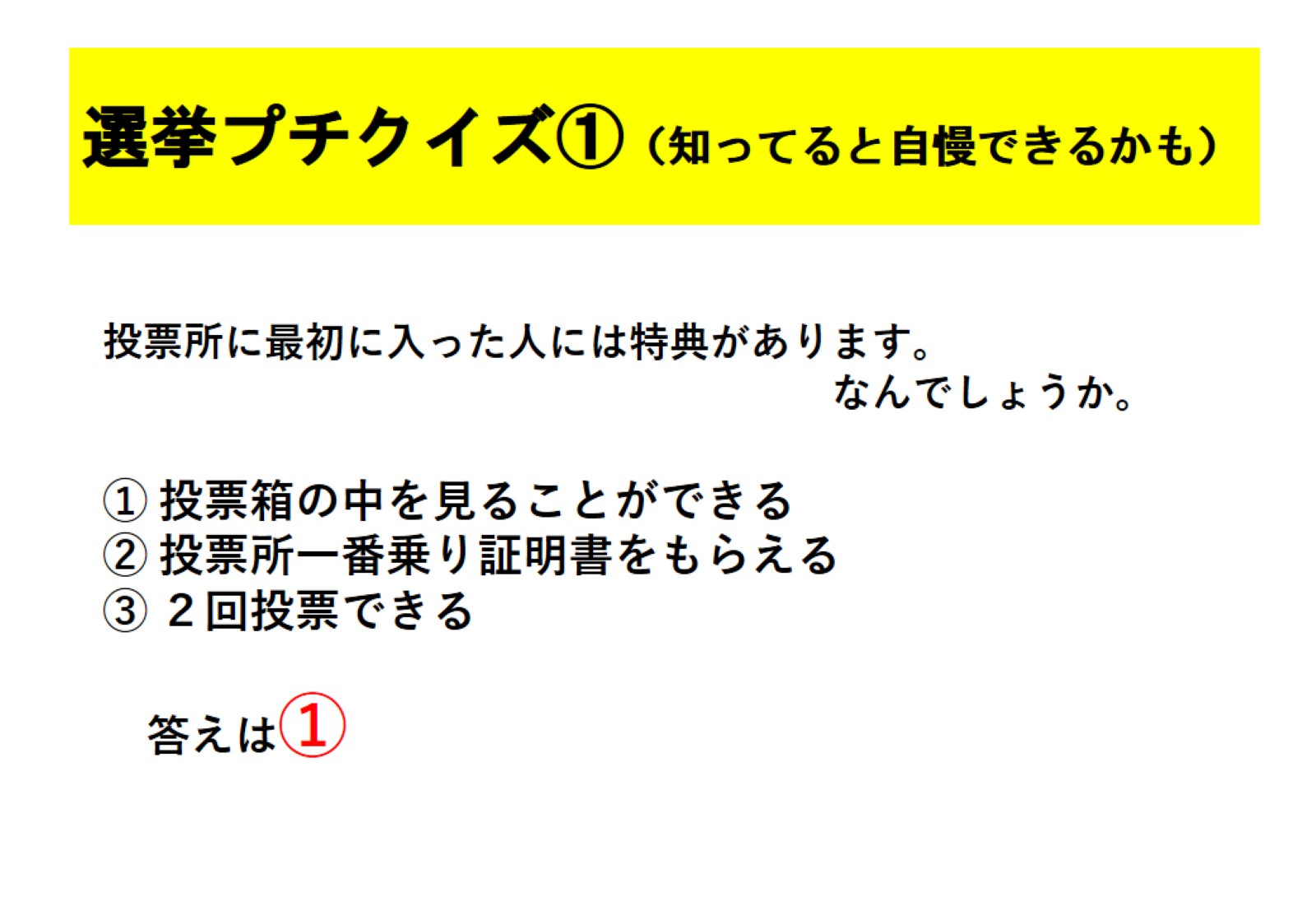 選挙プチクイズ①（知ってると自慢できるかも）
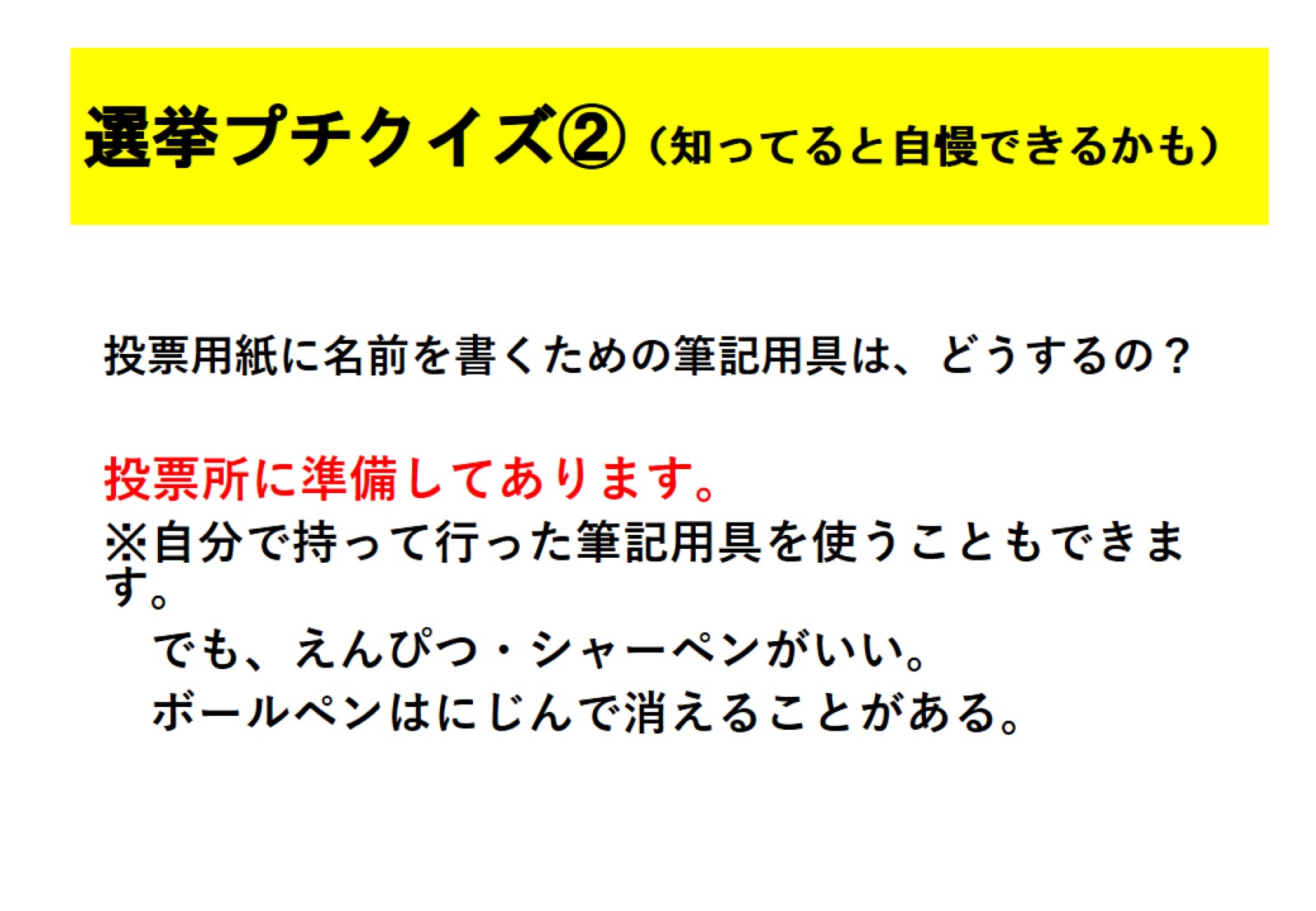 選挙プチクイズ②（知ってると自慢できるかも）
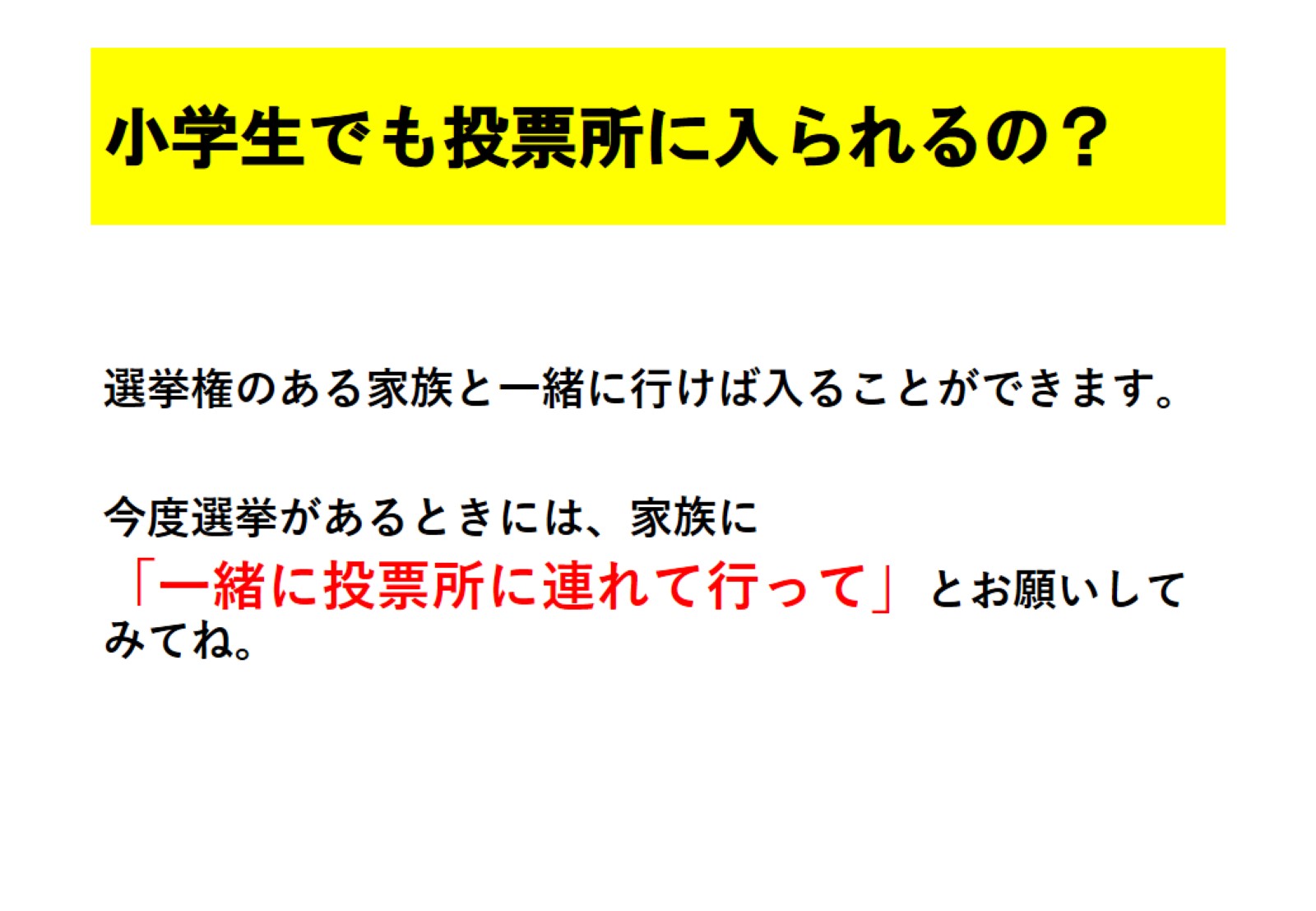 小学生でも投票所に入られるの？
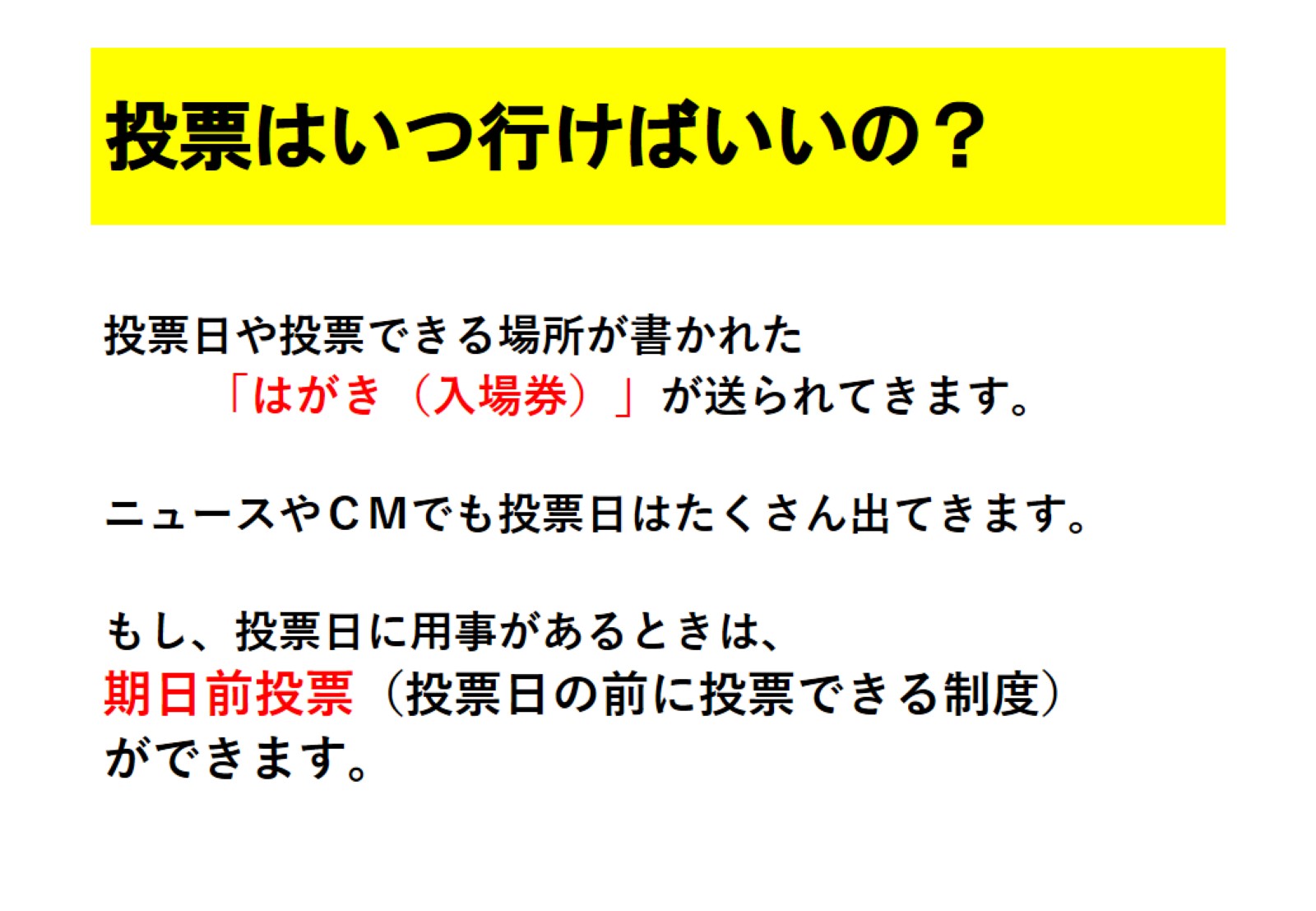 投票はいつ行けばいいの？
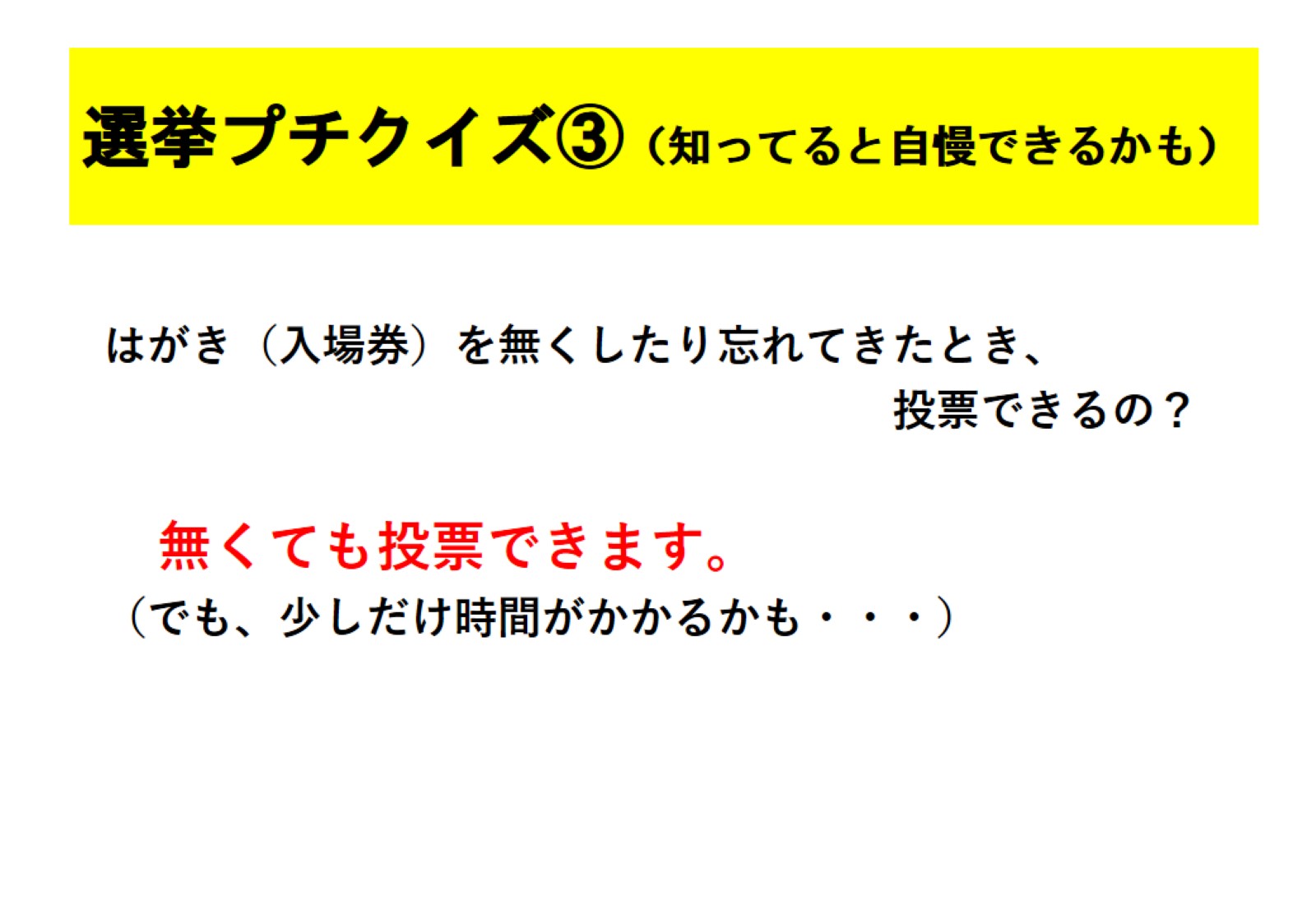 選挙プチクイズ③（知ってると自慢できるかも）
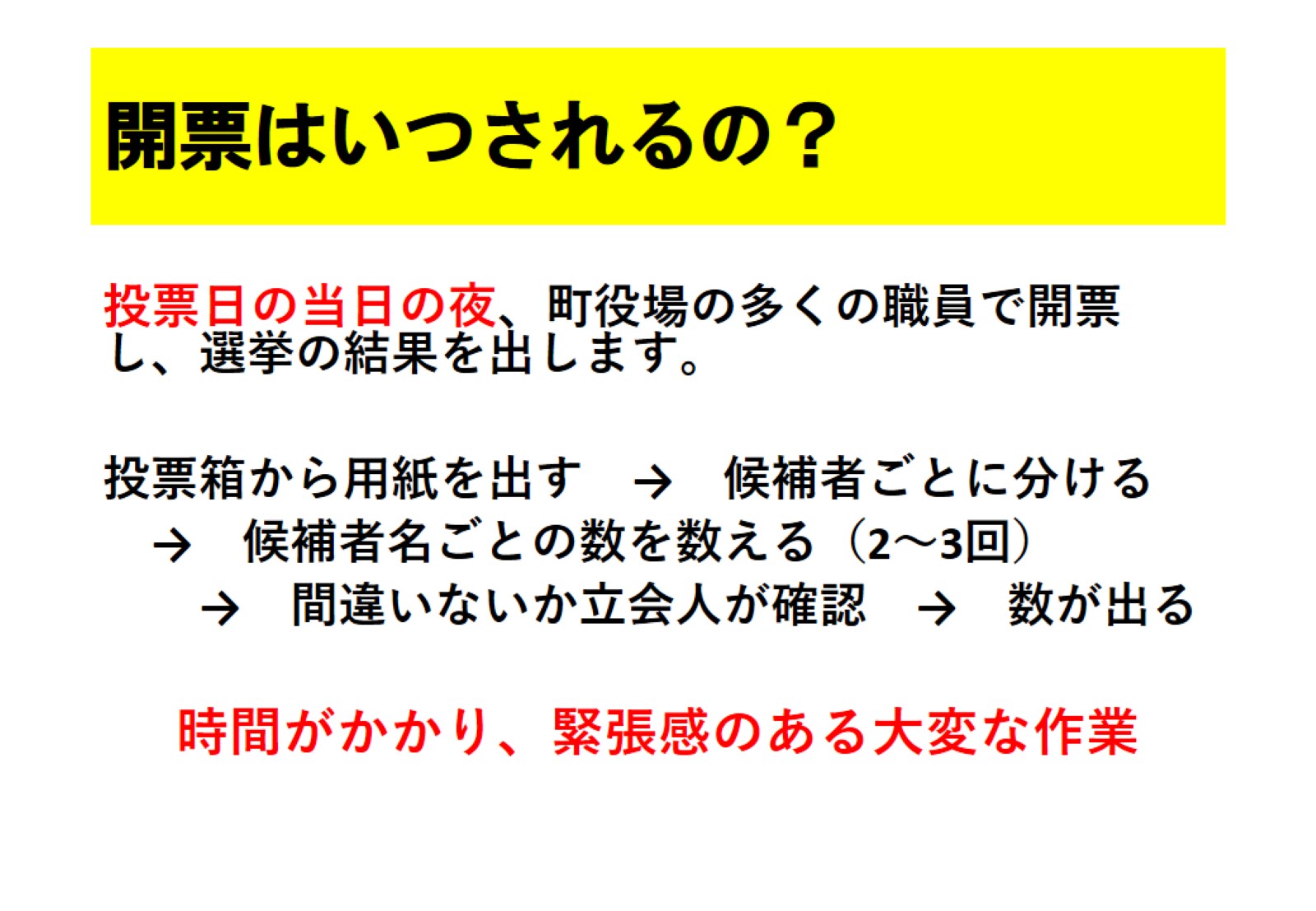 開票はいつされるの？
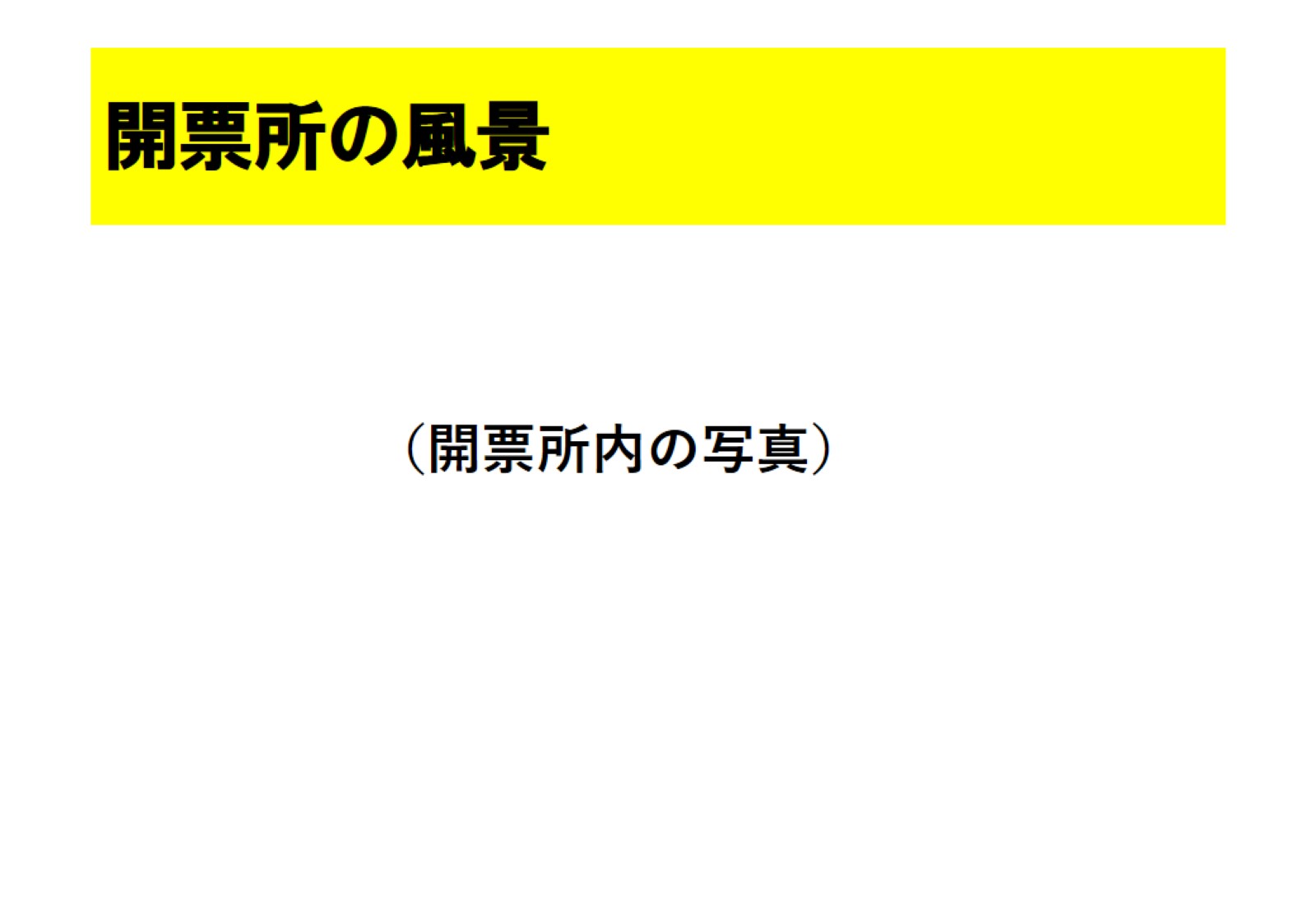 開票所の風景
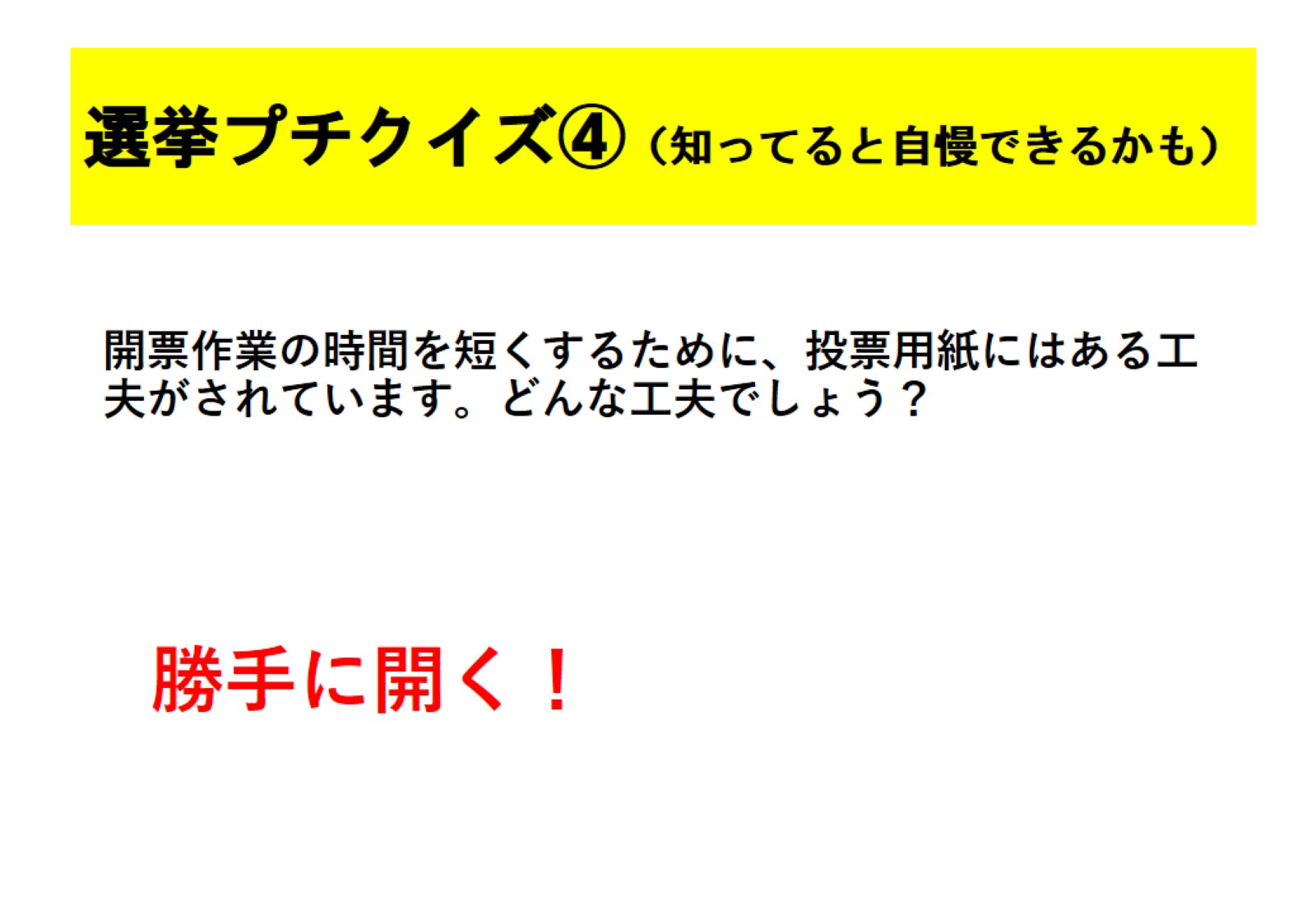 選挙プチクイズ④（知ってると自慢できるかも）
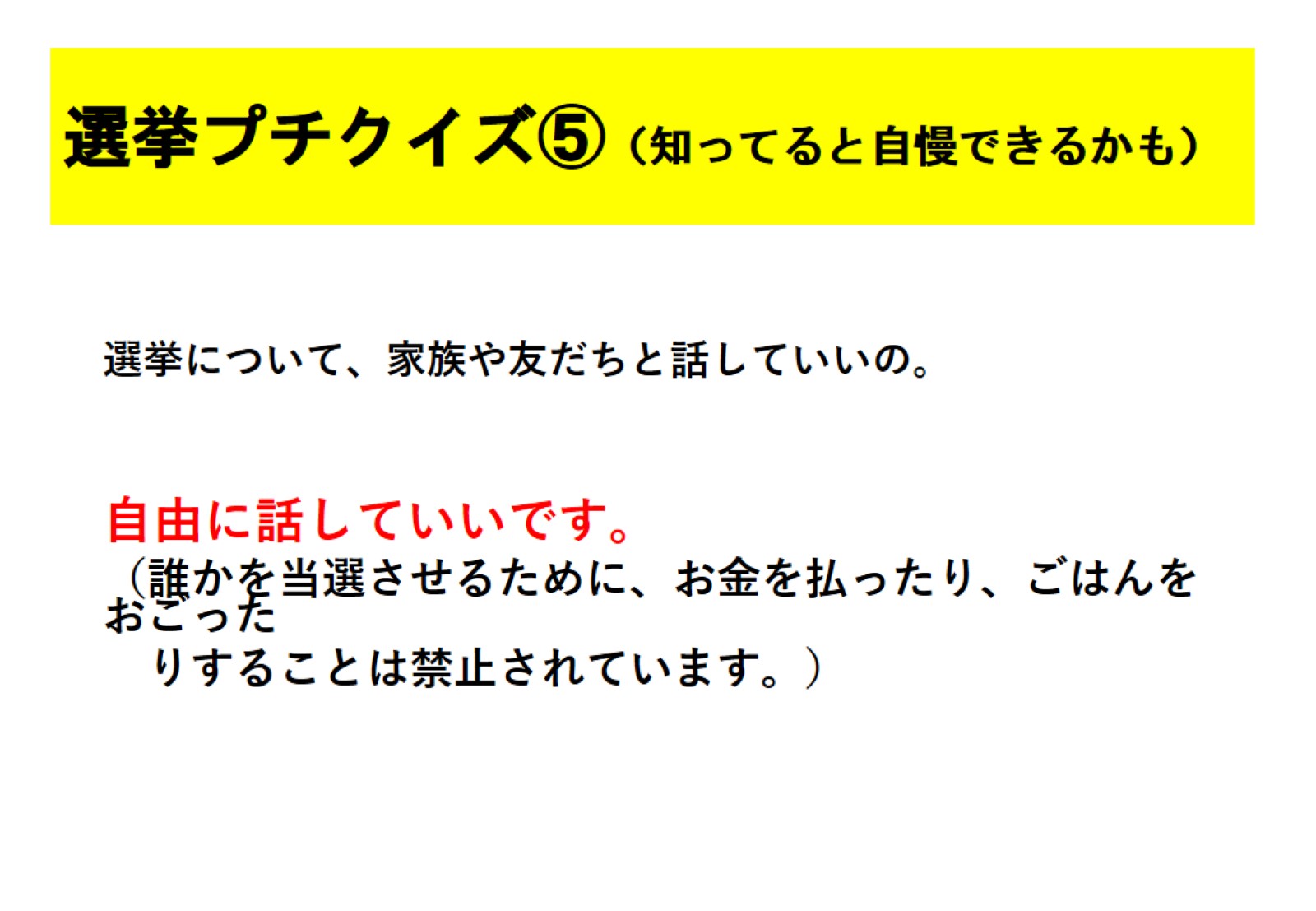 選挙プチクイズ⑤（知ってると自慢できるかも）
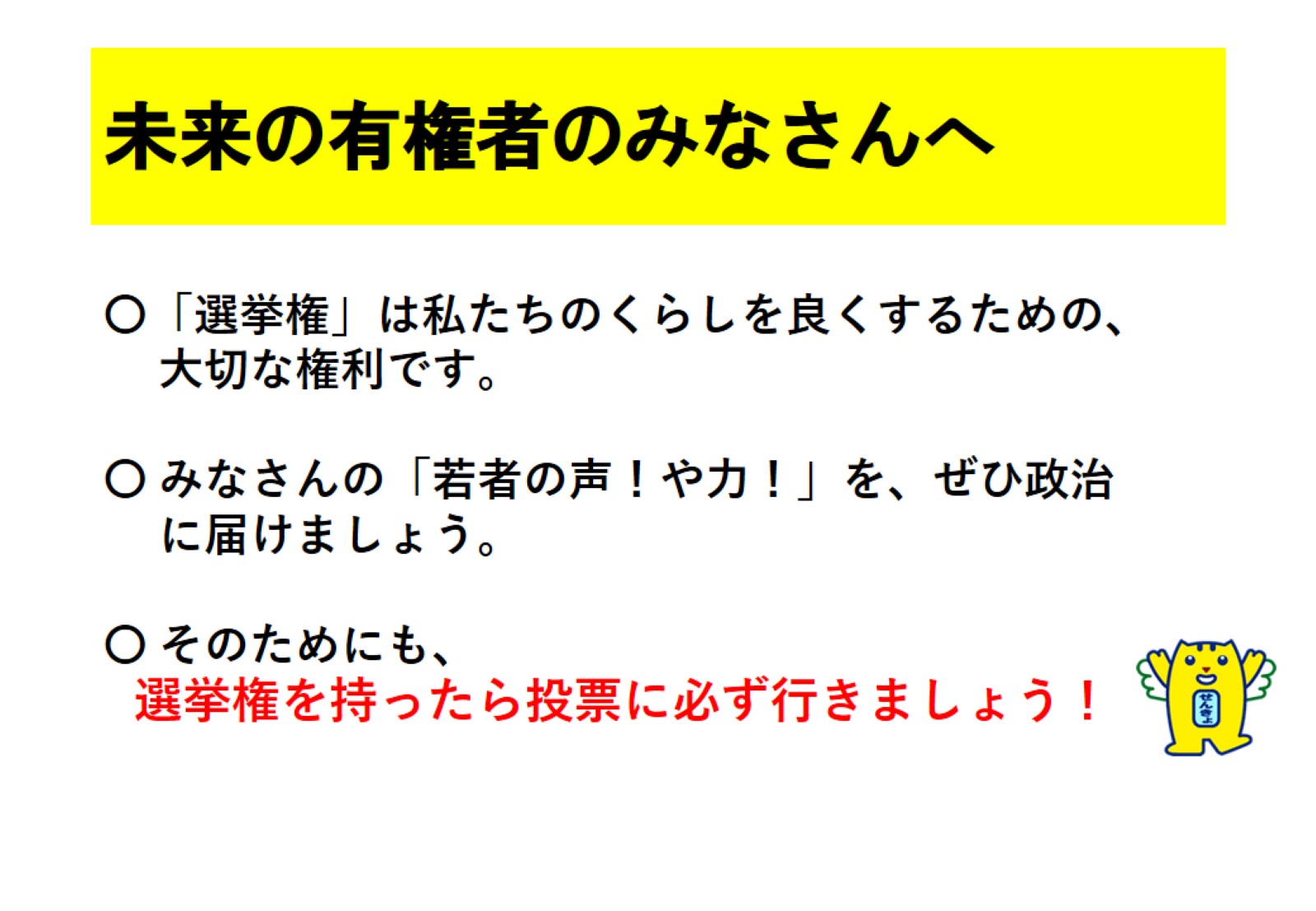 未来の有権者のみなさんへ